Optical Mineralogy
LECTURE -5,  M.Sc. ( Geology) I Semester
NIRANJAN MOHANTY
DEPARTMENT OF GEOLOGY,
  MLS UNIVERSITY
UDAIPUR-313001 (RAJASTHAN)
E-mail: niranjan@mlsu.ac.in
Reflection and Refraction
Light may be either reflected or refracted upon hitting a surface
For reflection, the angle of incidence (θ1) equals the angle of reflection (θ2)
2
Snell’s Law
3
Willebrord Snellius
Law is named after Dutch mathematician Willebrord Snellius, one of its discoverers
4
[Speaker Notes: Photo: Willebrord_Snellius.jpg]
Snell’s Law Example
Suppose ni = 1 (air) nr = 1.33 (water)
If  i = 45 degrees, what is r?
(1/1.33) sin 45 ̊ = (.750) (0.707) = .532 = sin r
r = 32.1 ̊
5
Direction of Bending
When light passes from a medium of low index of refraction to one of higher refractive index, the light will be bent (refracted) toward the normal
6
Polarization
7
[Speaker Notes: Source: http://dept.physics.upenn.edu/courses/gladney/phys151/lectures/images/polarization_by_reflection.gif]
Brewster’s Law
Condition of maximum polarization
 sin r = cos i 
 Angles r + i = 90 degrees
Snell's Law (nr/ni) = (sin i/sin r)
Substituting sin r = cos i gives
 (nr/ni)  = (sin i/ cos i) = tan i
This is known as Brewster’s Law, which gives the condition for maximum polarization; however, it is less than 100%
8
Sir David Brewster
Named after  Scottish physicist Sir David Brewster
 Brewster's angle is an angle of incidence at which light with a particular polarization is perfectly transmitted through a surface, with no reflection
 This angle is used in polarizing sunglasses which reduce glare by blocking horizontally polarized light
9
[Speaker Notes: Photo: Brewster.gif]
Critical Angle
Sin r = (nisin i)/nr
If ni < nr, then (nisin i)/nr < 1, and a solution for the above equation always exists
If ni > nr, then (nisin i)/nr may exceed 1, meaning that no solution for the equation exists
The angle i for which (nisin i)/nr = 1.00 is called the critical angle
For any angle greater than or equal to the critical angle there will be no refracted ray – the light will be totally reflected
10
Index of Refraction
The index of refraction is the ratio of the speed of light in vacuum to the speed of light in a medium, such as a mineral


Since the speed of light in vacuum is always greater than in a medium, the index of refraction is always greater than 1
11
Frequency Dependence of n
The index of refraction depends on the wavelength(λ), in a complicated manner
Use Cauchy expansion to approximate the frequency dependence
Augustin Louis Cauchy was a French mathematician
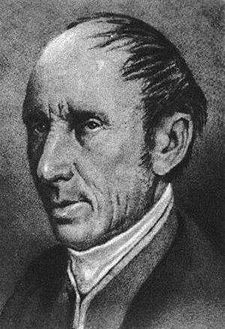 12
[Speaker Notes: Photo: 225px-Augustin_Louis_Cauchy.JPG]
Dispersion
n (λ)  = A + B/λ2 + C/λ4
A,B, and C are empirically derived constants
Measuring the value of n at three different values of λ provides three simultaneous equations which may be solved for A, B, and C 
The property that Cauchy's equation determines is known as dispersion, the property that allows a prism to break white light into the colors of the rainbow
13
Frequency and n
Glass (and almost all other substances) will have a higher index of refraction for higher frequency (shorter wavelength) light than for lower frequency light 
The more vibrations per second, the slower the light travels through the medium
14
Dispersion in Glass
Values for crown glass would be about
 n = 1.515 for 656.3 nm (red) 
 n = 1.524 for 486.1 nm (blue)
sin r656.3 = sin i/1.515  
sin r486.1 = sin i/1.524                          
sin r656.3 > sin r486.1 and r656.3 > r486.1
15
Light in a Prism
Red light striking a prism will be refracted further from the normal than blue light
Light of intermediate values of n will be somewhere in between
Thus a prism breaks light into a spectrum
16
[Speaker Notes: Image: http://btc.montana.edu/messenger/instruments/prism.gif]
Solar Spectral Lines
Early observations of the solar light split by a prism revealed that certain frequencies were missing
The missing light is absorbed by gases in the outer atmosphere of the sun
Fraunhofer measured the frequency of these line and assigned the letters A – G to them
17
Joseph von Fraunhofer
Named after German physicist Joseph von Fraunhofer, discoverer of the dark lines in the solar spectrum
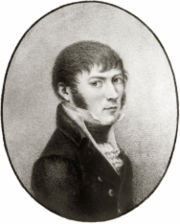 18
[Speaker Notes: Photo: fraunhofer_2.jpg]
Fraunhofer lines
A				759.4 nm
B				687.0 nm
C				656.3 nm
D1} D			589.6} 589.3 nm
D2}			589.0}
E				526.9 nm
F				486.1 nm
G				430.8 nm
19
Hydrogen Spectrum
Note that the lines at 656 and 486 correspond to Fruanhofer lines C and F
20
Dispersive Power
Dispersive power =  (nf – nc)/(nd – 1)
Some people use the reciprocal:
 (nd - 1)/(nf – nc)
 This measure is often given on bottles of immersion oils
Coefficient of dispersion = nf - nc
21
Light in a Cube
Light passing through a cube, or any material with two parallel surfaces, will emerge traveling in the same direction
22
Light in a Prism
Light traveling through a prism will be refracted twice, and will emerge traveling in a different direction
23
Prism Case 1
Light passing through the prism will first be refracted toward the normal, and then will be refracted well away from the normal 
It is assumed the prism has 60 degree angles
24
Using Immersion Oils
If we could alter the index of refraction of the incident medium, we could change the results
We can do this by immersing the glass (n = 1.5) in oil with various n values
25
Prism Case 2
Oil with n = 1.50
Because the index of refraction is constant the ray is not bent – it passes straight through
26
Prism Case 3
Oil with n = 2.00
Light will be bent away from the normal upon entering the glass, and toward the normal upon reentering the oil
27
Absorption and Thickness
I/I0  = e-kt or ln I/I0 = - kt
Where
I0 = intensity of incident beam
I = intensity of beam offer passage through a thickness t
k = absorption coefficient
28
Normal and Anomalous Dispersion
Normal dispersion:  Refractive index decreases with longer wavelength (or lower frequency)
Anomalous dispersion:  Refractive index is higher for at least some longer wavelengths
29
Constructive Interference
Two waves of the same wavelength traveling in-phase
30
Destructive Interference
Two waves of the same wavelength traveling exactly out-of-phase
31
Noise
Two waves of the same wavelength traveling neither in nor out-of-phase
Resultant is noise
32
[Speaker Notes: Source: http://agamemnon.cord.org/step_online/st1-4/st14eii1.htm]
Path Difference
Path difference is denoted by  Δ
What is  Δ for the two waves shown, in terms of the wavelength λ?
33
Condition for Constructive Interference
Δ = 0, λ , 2 λ, 3 λ, … (n-1)λ, n λ 
This condition insures the waves will interfere constructively
34
Condition for Destructive Interference
Δ = ½ λ , 3/2 λ, 5/2 λ, … (2n-1)/2 λ, (2n + 1)/2 λ
This is the condition for waves which are totally out-of-phase, resulting in a zero amplitude sum if the waves have the same amplitude
35
General Case
For all other cases the path difference will equal xλ
Where x ≠ nλ and x ≠ (2n+1)/2 λ
36
Amplitude
Two rays of the same wavelength on the same wave path and Δ = x λ
Amplitudes are respectively r1 and r2
R2 = r12 + r22 + 2r1r2 cos (x ∙360 ̊ )
37
Amplitude for Constructive Interference
If  x = n (any integer), then Cos (x ∙360 ̊ ) = 1
R2 = r12 + r22 + 2r1r2 = (r1 + r2)2
R = r1 + r2 – this is total constructive interference
38
Amplitude for Destructive Interference
If  x = (2n+1)/2, then cos (x ∙360 ̊ ) = -1
R2 = r12 + r22 – 2r1r2  = (r1  – r2)2
R = r1 – r2 - this is total destructive interference
39
Isotropic Substances
Substances for which the index of refraction is the same in all directions are said to be isotropic
Isotropic substances include isometric minerals, most liquids, and all gases
40
Anisotropic Substances
Substances for which the index of refraction is different in different directions are said to be anisotropic
Anisotropic substances include crystals belonging to the tetragonal, orthorhombic, hexagonal, monoclinic, and triclinic systems, as well as some liquids
41